9:55 Countdown
Fellowship Church   	Adult Sunday School        April 18, 2021 

Title:   Victory Over Sin (Light  + Love = Life)  	Text:  1 John

Thought:  As 1 Corinthians 10 tells us how to have Victory in Temptation, so does 1 John tell us how to have Victory over Sin
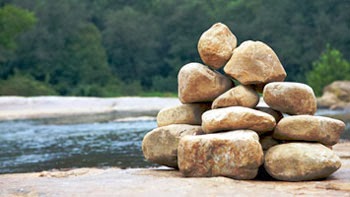 We are building our 12 stones 
with Joshua in light, love, & life
Law of 1st mention – 70 focus words  
in divine order, word clusters, and anomalies
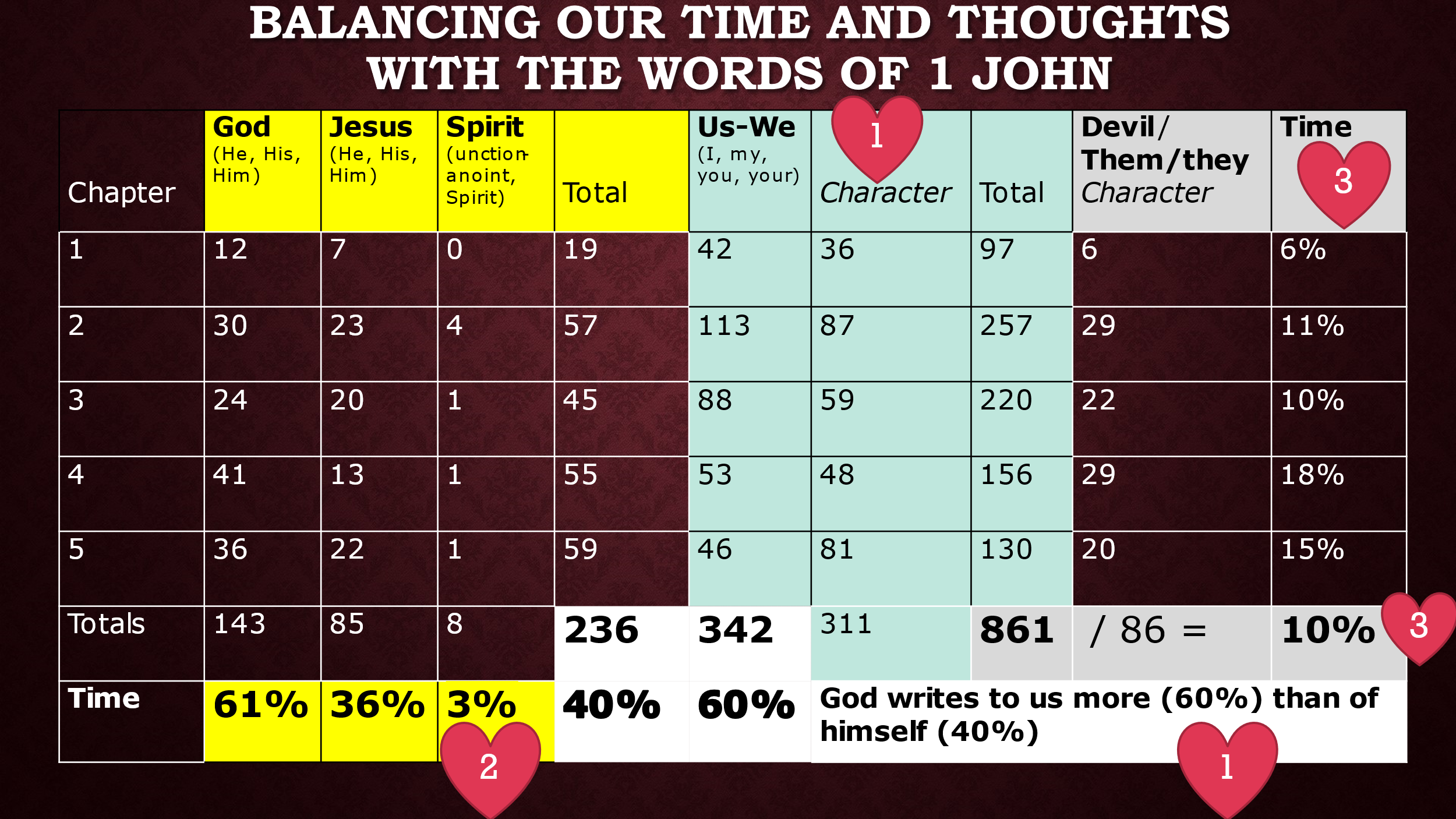 1
The Apostle John is Unique from the other 11 Apostles
Only apostle whose parents are named (Zebedee and Salome)
 John and James could be the cousins of Jesus (Matthew 27:56)
 John and brother James named “Sons of Thunder” (Boanerges)
                 Boanerges  Mark 3:167, or sons of God’s voice 
4.  James the first apostle killed (Acts 12:2), John died last
5.  Penned five books:  John, Revelation, I, II, III John
James, John, and Peter are the inner three disciples 
Beloved disciple  (John 21:21-24) is like Daniel  (Dan 10:11, 19; Ez 14:14).  Why?  
 1 John is the most general of the  New Testament letters
 1 , 2, 3 John are possibly written after Revelation
Victory Over Sin (Light + Love = Life) 1 John Scatter Plot Data
Caution – do not mix the opposites 
James 3:9-18, James 1:15, Galatians 5:19-23, 1 Corinthians 11:17-34
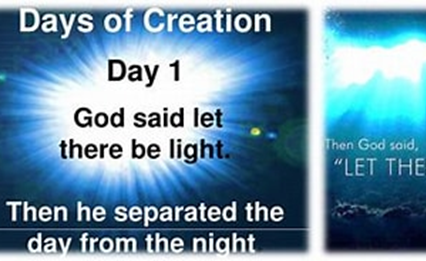 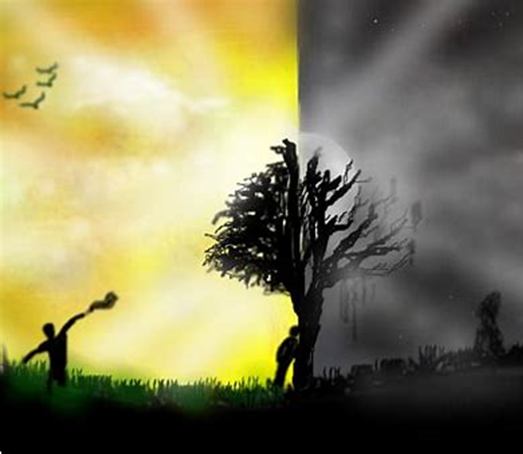 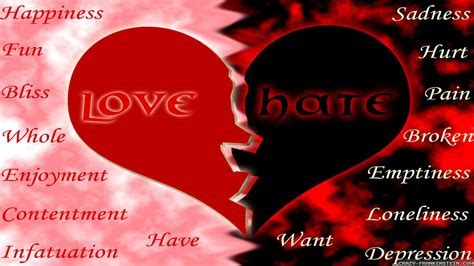 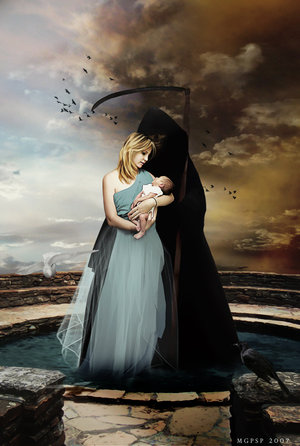 Take it home
  
I have victory over sin
as I walk and fellowship in the light, love the brethren and God,
then enjoy life with confidence in prayer and at the return of Jesus Christ
Look ahead
April 25 – Five Foundations of Prayer:  Luke 11:1-13
May 2 -  Prayer and Praise in the Five Offerings:  Leviticus 
May 9 – Congregational Request
May 16 & 23  – Wayne Naylor teaches
May 30 – TBD, pray the Spirit leads and teaches us